Digital Return
Digital Stewardship Curriculum
What is “Digital Return”?
The transfer of cultural heritage materials back to a community in a digital form
Sometimes called “digital repatriation” 
Links to NAGPRA
Practice care around the term “repatriation”
[Speaker Notes: DR is the transfer of materials...but more than that it has political, social and cultural foundations
Informed by NAGPRA -- the physical return of cultural materials sparked a similar movement with digital materials
However, use care with the term “repatriation” which holds a political, legal meaning and framework]
Digital Return in your Community
Knowledge sharing
Intergenerational, regional...
Expanding use 
Digital materials can be more accessible
Building partnerships with other depts/units
Creating curriculum, language materials, summer programs etc
[Speaker Notes: What can “digital return” do in your communities…
Knowledge sharing -- intergenerational, inter-tribal
Use of materials --often times physical objects can’t be used, touched...digital files more mobile, agile, reusable
Partnerships -- internal work with other departments though digital materials
BUT need to think through : several different factors to think of when you are dealing with digital materials]
Digital return: planning ahead
Circulation of materials
How and for/to whom?
Copies (and more copies)
Who has additional copies?
What is the legal status?
Where is the metadata?
What metadata can you add?
Does everyone have access?
[Speaker Notes: With physical objects you can control the circulation more closely
You will need to plan carefully for how digital materials should be accessed, and who is accessing them.
You may not know what copies are out there
Copies may exist in multiple places
What is the legal and copyright status of materials? Are there any errors or matters to dispute?
For digital materials, you may need to create metadata from multiple sources and decide how to provide access to the items AND metadata
All this leads to policy decisions]
Digital Return in your Policies
Within your Strategic Goals for Digitization
Collaborations you want with other institutions
Goals for use of materials
Priorities for returned collections 
Digitization Policy
What digital materials do you accept?
What terms for return (legal, social etc)
Who makes the decisions to initiate digital return 
Tribal council your department? ...
[Speaker Notes: what types of collaborations do you want -- do you want institutions to be closely involved or do you just want the materials back? Define what you think the partnerships should entail
Goals: What do you want to do once you get the materials back? create curriculum for the schools? do online exhibits? community archiving events? make big bucket lists in your policies.
priorities for these collections: is your top priority identifying as many materials as you can and getting them returned? Is your priority language materials, family histories? 
You can list your top FIVE priorities as a start
These inform your overall digitization policy -- what do you accept and HOW
then think of uses….one main focus of digital return has been (use in communities…)]
Defining Steps in a Digital Return Project
Working with institutions and individuals
Define who
MOU or MOA to guide partnership
Not just “getting” digital files
What legal work may need to be done?
Who legally owns collection?
Are there restrictions on reproductions?
Will there be a cost?
[Speaker Notes: As you think of who you might work with in a digital return project, consider what you need to have in place to lay our expectations for all parties
Who specifically will you work with?
MOU or MOA or other formal agreement
What legal work needs to be done? What issues should be discussed?
Copyright, ownership, intellectual property, third party privacy, restrictions, etc.
What are the costs involved in this project]
Partnerships and Agreements
Building relationships
Understanding collections/needs
Formal Agreements
Shared agreement
Shared expectations
Starting a project
[Speaker Notes: Many steps to partnerships
Think about the way that you want to reach out and build a relationship with the institution and staff. Sometimes persistence is key.
There is a lot of information to absorb about the institution (collections, procedures, history, policies), and a lot of information for you to share about your own institution and community  - how will you go about reaching a shared understanding?
Formal agreements are also important, what is your usual process for partnering with outside organizations? What legal protections and assurances are needed? What do you want your partner to agree to before starting? 
As mentioned in the last slide, an MOA or MOU may be needed
Localcontexts.org has examples and resources for formal agreements
What do you need for a successful project? 
What is your goal?
Is it a small project or a large project?
If it is large, can you break it into multiple stages?
What resources do you need?]
Examples of Digital Return and Physical Repatriation
Plateau Peoples’ Web Portal (regional)
Dane Wajich: Dene-zaa Stories (scholars collection)
Tlingit Dakl’aweidi clan and Smithsonian 3D Digitization collaboration 
Passamaquoddy Nation projects
Passamaquoddy Peoples' Knowledge Portal
Ancestral Voices Project at the Library of Congress American Folklife Center
[Speaker Notes: Links to examples of digital return projects:
https://plateauportal.libraries.wsu.edu/
http://www.virtualmuseum.ca/sgc-cms/expositions-exhibitions/danewajich/english/index.html
Tlingit Dakl’aweidi clan and Smithsonian 3D Digitization collaboration
https://www.smithsonianmag.com/smithsonian-institution/replica-tlingit-killer-whale-hat-spurring-dialogue-about-digitization-180964483/
https://3d.si.edu/explorer/killer-whale-hat
Passamaquoddy Nation projects
https://passamaquoddypeople.com/
https://www.loc.gov/collections/ancestral-voices/about-this-collection/]
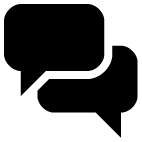 Discuss or Reflect
What kinds of digital return projects are you involved with?
Or, what digital return projects would you like to start?
What questions do you need answered?
[Speaker Notes: Discuss with others in your community, or start reflecting on your own:
What digital return projects are you involved with, or would like to start? (list 2-3)
List questions you need answered
Legal questions
Cultural issues (access or use)
Institutional workflow (get MOU, meet with tribal council, etc)]
Digital Return Project Planning Worksheet
Add known universities, libraries, archives, museums, etc. with your community’s cultural heritage materials. 
List people you know 
List collections or materials you know
List repositories in your region or nationally that you would like to contact.
[Speaker Notes: The SHN resource Digital Return Project Planning Worksheet is a tool that you can use to start organizing your thought and information on what institutions you might want to engage with and initiate projects involving digital return
A tool for creating a list of possibilities with needs and questions
Start by adding institutions you would like to work with, or who have materials you are interested in
Then, contact information
Please note that a table like this may be useful for organization and brainstorming, but there are many steps in building relationships of trust and accountability.
Further fields available on this Digital Return Project Planning Worksheet are:
Institution, department
Individual Contact Information
Previous Interactions 
Content
Needs, Resources
Challenges 
Possibilities 
Priority]
Credits
Presentation template by SlidesCarnival.
Minicons by Webalys 
This template is free to use under Creative Commons Attribution license.
These slides contain changes to color scheme and content.
Using this Resource
The Digital Stewardship Curriculum is an Open Educational Resource created by the Center for Digital Scholarship and Curation. 

All presentations and resources created by the CDSC are licensed under a Creative Commons Attribution-NonCommercial-ShareAlike 4.0 license (CC BY-NC-SA). Please share, reuse, and adapt the resources and provide attribution to the Center for Digital Scholarship and Curation, Washington State University.